Риски погони за квадратным метром
Как менять жилищную политику
Тенденции в жилищном строительстве
Под влиянием тезиса о нехватки жилья в России и необходимостью все большего ежегодного ввода жилья (в настоящее время называется целевая цифра в 100 миллионов кв.м. в год) в жилищном строительстве сложились тенденции, которые уже в ближайшем в будущем вызовут диспропорции в предложении жилья для населения относительно реальной потребности для целей проживания.
Тенденции в жилищном строительстве
Увеличение доли многоквартирного жилья в общем вводе, снижение доли ИЖС и блокированных домов. Например в МО доля ввода ИЖС – около 17% 
Уменьшение среднего размера вводимых квартир
Заметная доля в общем вводе однокомнатных квартир и малоразмерных студий.
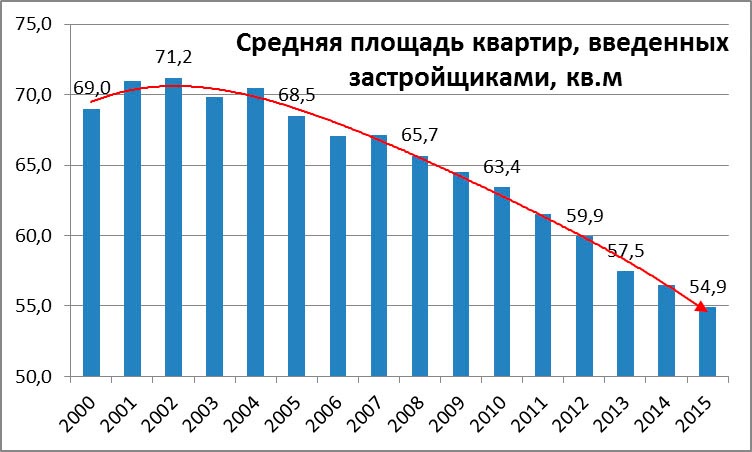 По данным сайта www.rcmm.ru
Тенденции в жилищном строительстве
Данные тенденции усиливаются в ситуации кризиса – размер квартир уменьшается с целью снижения ее цены, доля ИЖС в общем вводе падает. Особенно ярко выражены эти тенденции в крупных городах, приблизившихся к рекордным годовым показателям по вводу жилья и достигших (или превысивших) целевой показатель по вводу 1 кв.м. жилья на жителя в год.
Жилищная проблема – в чем она?
Несоответствие структуры жилья и потребности семей
Предпосылки для анализа
В докладе сделана попытка разобраться в чем же состоит  «жилищная проблема» и как выражена «нехватка жилья». 
Оценка жилищной обеспеченности выполнялась исходя из следующих предпосылок:
Каждая семья должна иметь отдельную квартиру
Каждый член семьи должен иметь отдельную комнату

При этом площадной параметр в кв. метрах на человека, являющийся сегодня основным при оценке обеспеченности, рассматривался как второстепенный.
Исходные данные
Были сопоставлены данные о семейном составе жителей и структуре жилого фонда на примере нескольких городов.
Для оценки использовались данные 
о размере семей – данные Переписи населения 2010 года с сайтов региональных статистических ведомств. Данные были экстраполированы с учетом изменения численности населения на 1.01.2015 г.
О квартирном фонде – форма статотчетности № 1-жилфонд на 1.01.2015 г
Исходные данные
форма №1 жилфонд
Исходные данные
Три города
Ижевск
Уфа
Екатеринбург
Данные на 1.01.2015
Ижевск, население, 1.01.2015
Общая численность населения – 642024  человек
Средний размер домохозяйства – 2,6 чел.
Перепись 2010, udmstat.gks.ru
Ижевск, жилфонд, 1.01.2015
Ижевск, баланс, 1.01.2015
«Избыток» квартир – 17957 (7,3%) 
Только 45% больших семей обеспечены домовладениям соответствующего размера
«Дефицит» комнат из расчета 1 человек – 1 комната – 44516
Уфа, население, 1.01.2015
Общая численность населения – 1115900  человек
Средний размер домохозяйства – 2,7 чел.
Перепись 2010, bashstat.gks.ru
Уфа, жилфонд, 1.01.2015
Уфа, баланс, 1.01.2015
«Избыток» квартир – 40718 (9,8%) 
Только 22,5% больших семей обеспечены домовладениям соответствующего размера
«Дефицит» комнат из расчета 1 человек – 1 комната – 172878
Екатеринбург, население, 1.01.2015
Общая численность населения – 1461372  человек*
Средний размер домохозяйства – 2,5 чел.
Перепись 2010, sverdl.gks.ru, *суммарно по городу и сельским НП
Екатеринбург, жилфонд, 1.01.2015
Екатеринбург, баланс, 1.01.2015
«Избыток» квартир – 25294 (всего 4,3%) 
Только 32,3% больших семей обеспечены домовладениям соответствующего размера
«Дефицит» комнат из расчета 1 человек – 1 комната – 165996
Специфика городов
Ижевск – миграционный прирост едва компенсирует естественную убыль, региональный резерв миграции почти исчерпан, очень маленький размер квартир;
Уфа - миграционный прирост превышает естественную убыль, 33% сельского населения – значительный ресурс миграции, в городе очень давно нет коммуналок;
Екатеринбург – ресурс миграции со всего уральского региона, прежде всего в возрасте 18-25 лет, низкая доля 1-комнатных квартир отчасти компенсируется апартаментами (нет статистики).
Жилищная проблема
Жилищная проблема – не в нехватке квадратных метров, а в нехватке квартир, адекватных размерности семей;
Нехватка жилья – прежде всего нехватка больших квартир и домов/таунхаусов. При этом специфика городов незначительно влияет на проблему;
Учет «нежилых форматов» (апартаменты, общежития, дачи, специальное жилье) может добавить 10-15% к общему количеству жилых единиц;
Необходимо прекратить измерять жилье в квадратных метрах.
Жилищная проблема - как решать?
Что будет востребовано в 2025 году
Новая жилищная политика
Модель потребности в жилье без учета платежеспособного спроса:
Прогноз по возрастным группам
Семейное положение
Структура жилья внутри возрастной группы
Новая жилищная политика (Ижевск)
Прогноз по возрастным группам
Численность населения 2025 – 650 тыс. чел.
Новая жилищная политика (Ижевск)
Семейное положение
Одиночка
Вдвоем
Живет в семье (отдельные лица, не составляющие семейную ячейку)
Новая жилищная политика (Ижевск)
Типы жилья
ИЖС
Таунхаус
Студия/апарт.
1-комнатная
2-комнатная
3-комнатная
4-комнатная >
спецфонд
Новая жилищная политика (Ижевск)
Количество домохозяйств – 296 тысяч – на 50 тыс. больше чем сейчас
Средний размер семьи – 2,2 чел а не 2,6
Не хватает 33 тыс. жилых ячеек, но это совсем другие домовладения: 
Нехватка 1-комнатных квартир и студий – 18 тыс. Избыток 2 и 3-комнатных квартир – около 43 тыс.
Нехватка больших квартир, таунхаусов и индивидуальных домов – 48,5 тыс.
Нехватка специализированного фонда – 8,7 тыс.
2025 год
Новая жилищная политика (Ижевск)
Общая потребность в площади жилья на расчетное население 650 тыс. жителей при целевой жилищной обеспеченности 30 кв.м.	– 19,5 млн кв.м.
Необходимо построить 6,2 млн кв.м.
Из них только 700 тыс. кв.м. – квартиры/студии малого формата – остальное – многокомнатное жилье средней площадью 80-100 кв.м.
2025 год
Спасибо за внимание
alexfusion@rambler.ru
916-189-8238
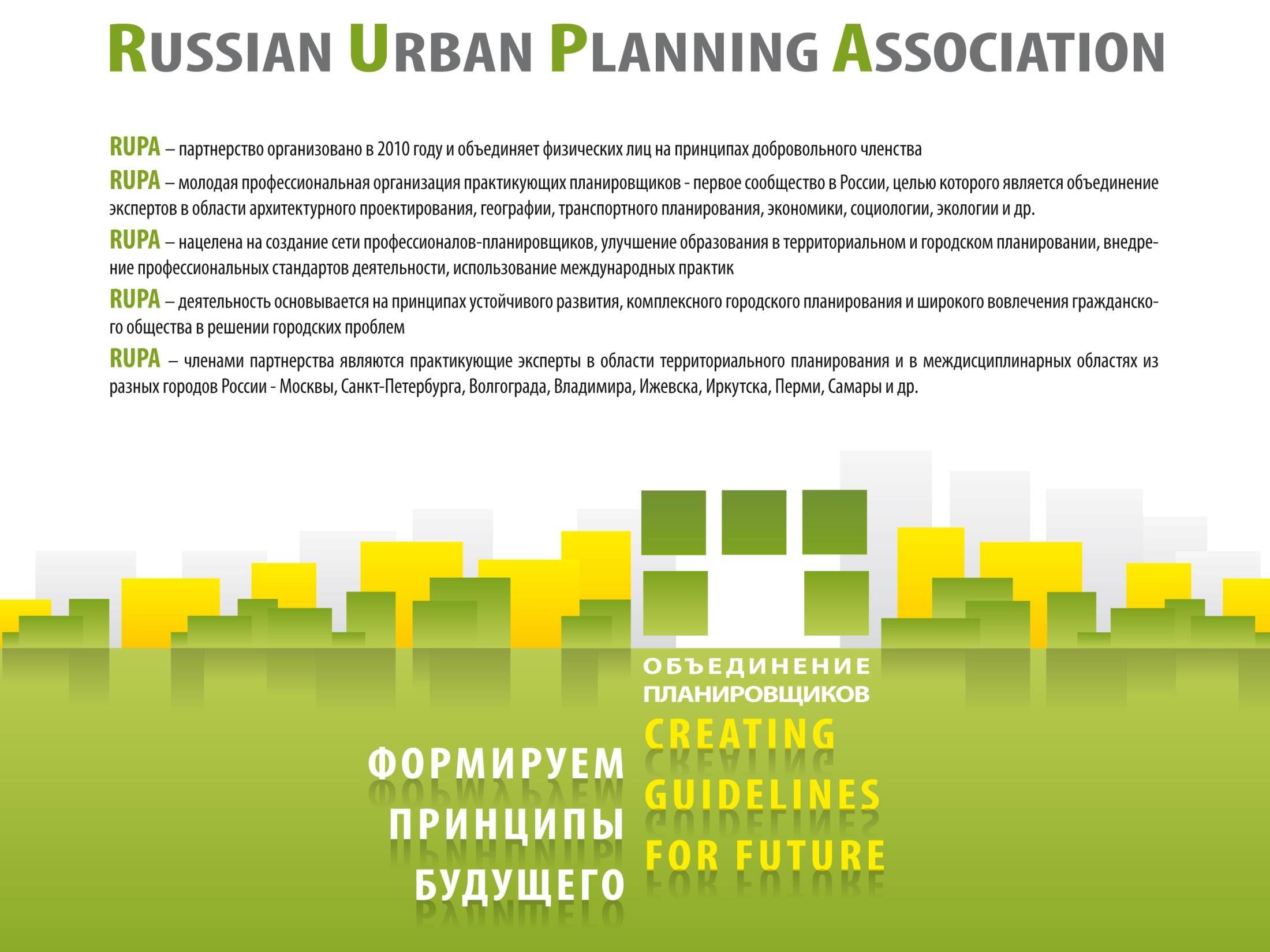